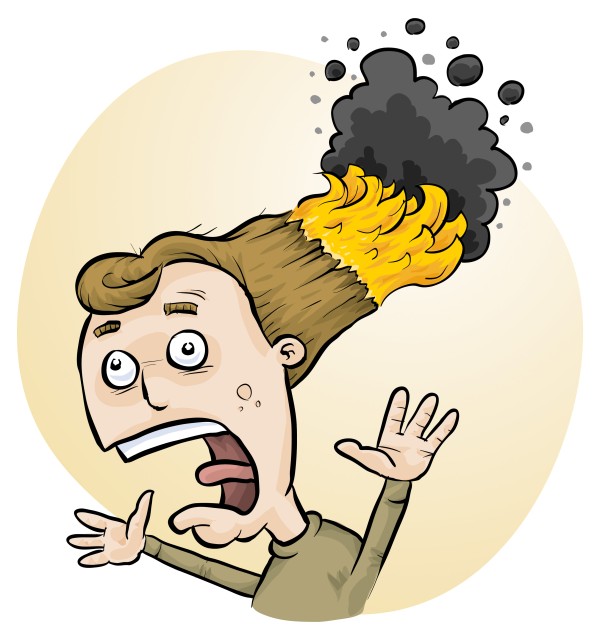 RiskAssess for Experienced Userslatest features, tips and tricks
James Crisp
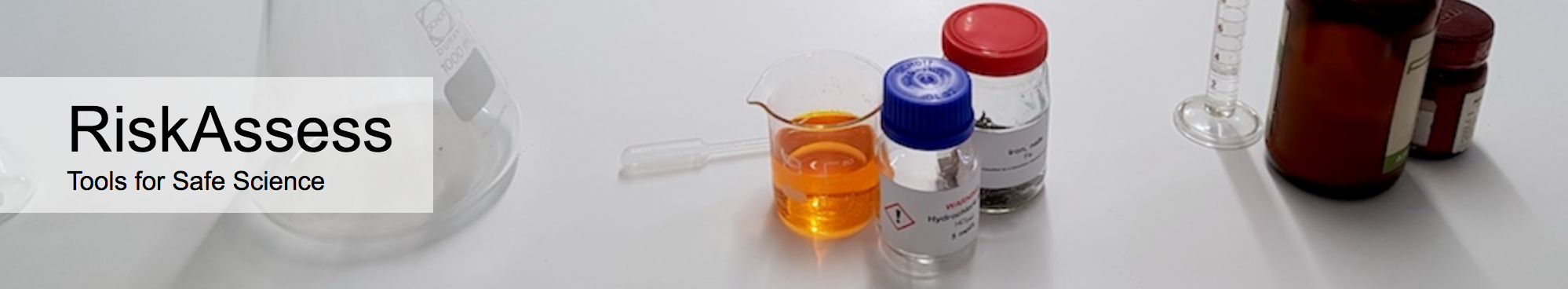 2700 schoolsQld: 451 (82%)
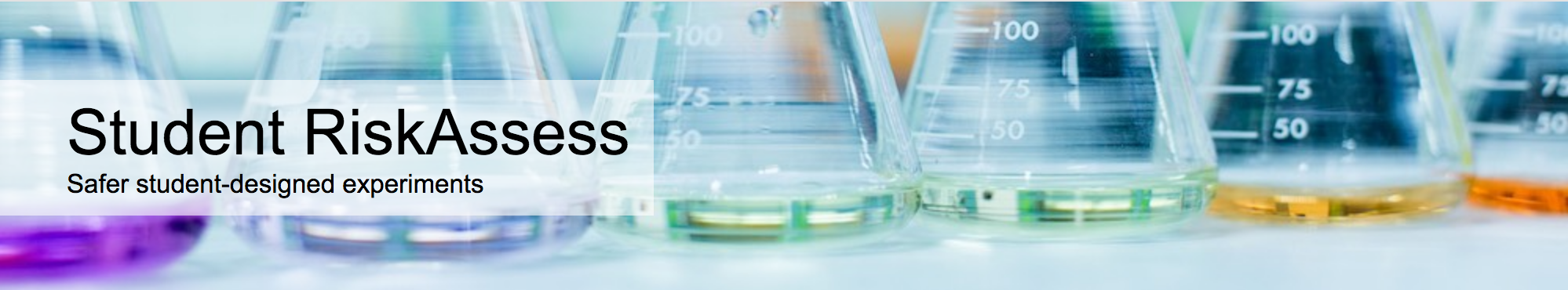 560 schoolsQld: 200 (36%)
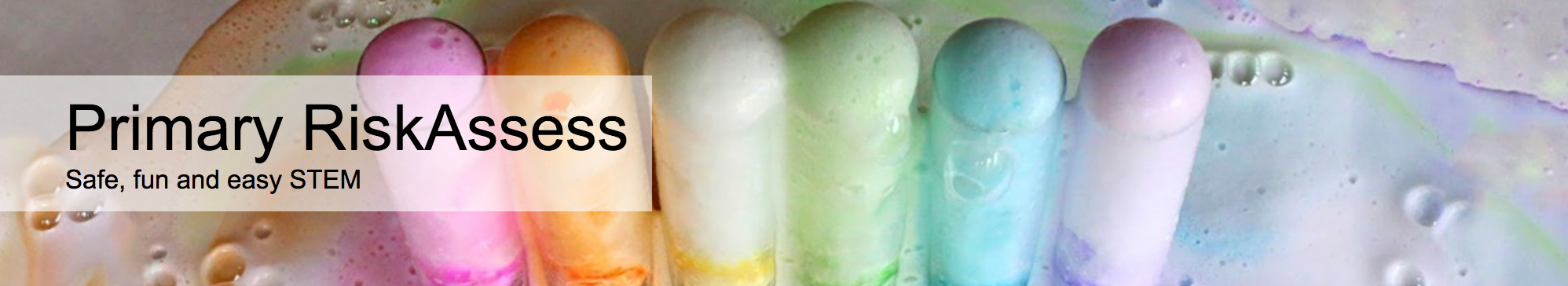 200 schools
Qld: 7
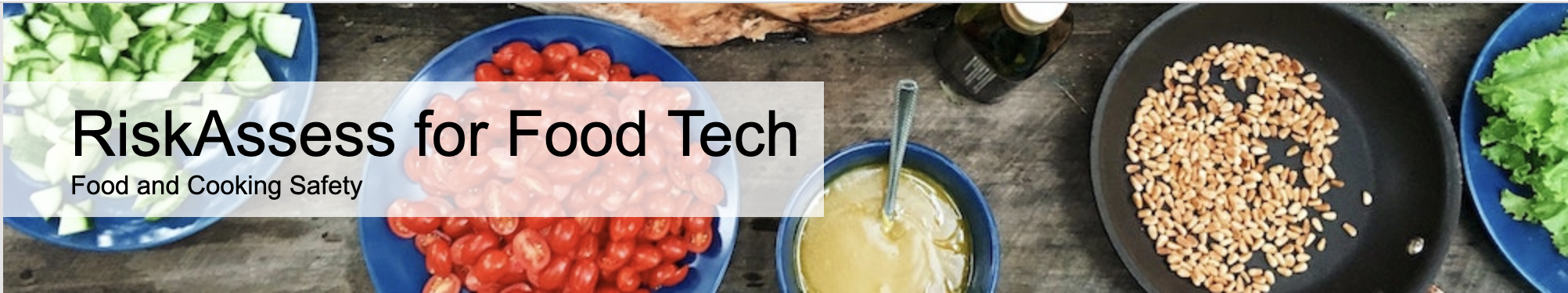 50 schoolsQld: 13
New Features
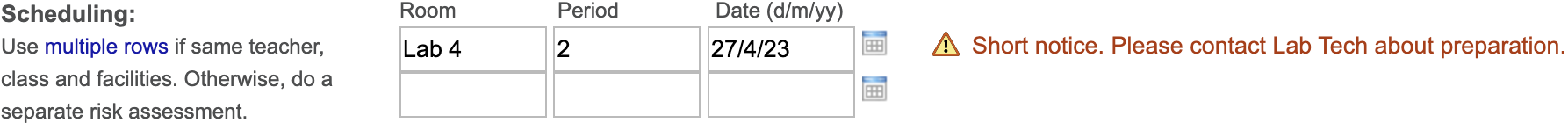 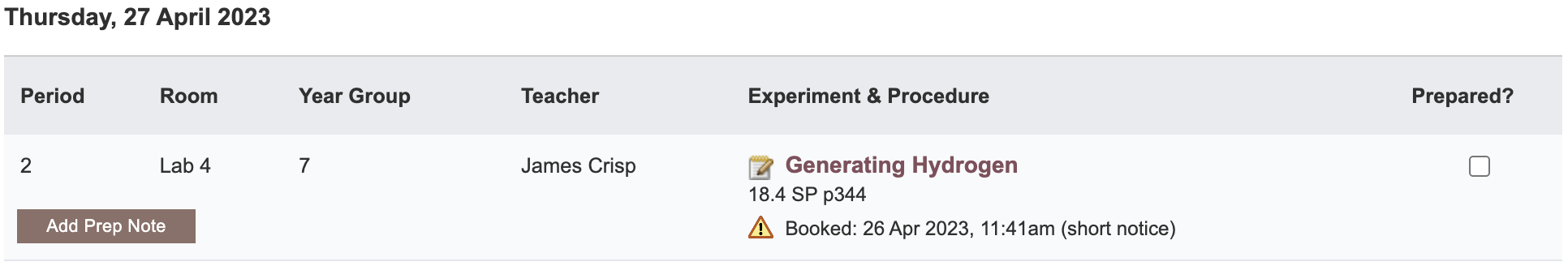 [Speaker Notes: Mandatory setting too in tools! Settable cut-off time coming soon (other than noon)]
Disposal
Advice for all 3000 chemicals and solutions
Guide to disposal and waste container details
NEW Waste container labels!
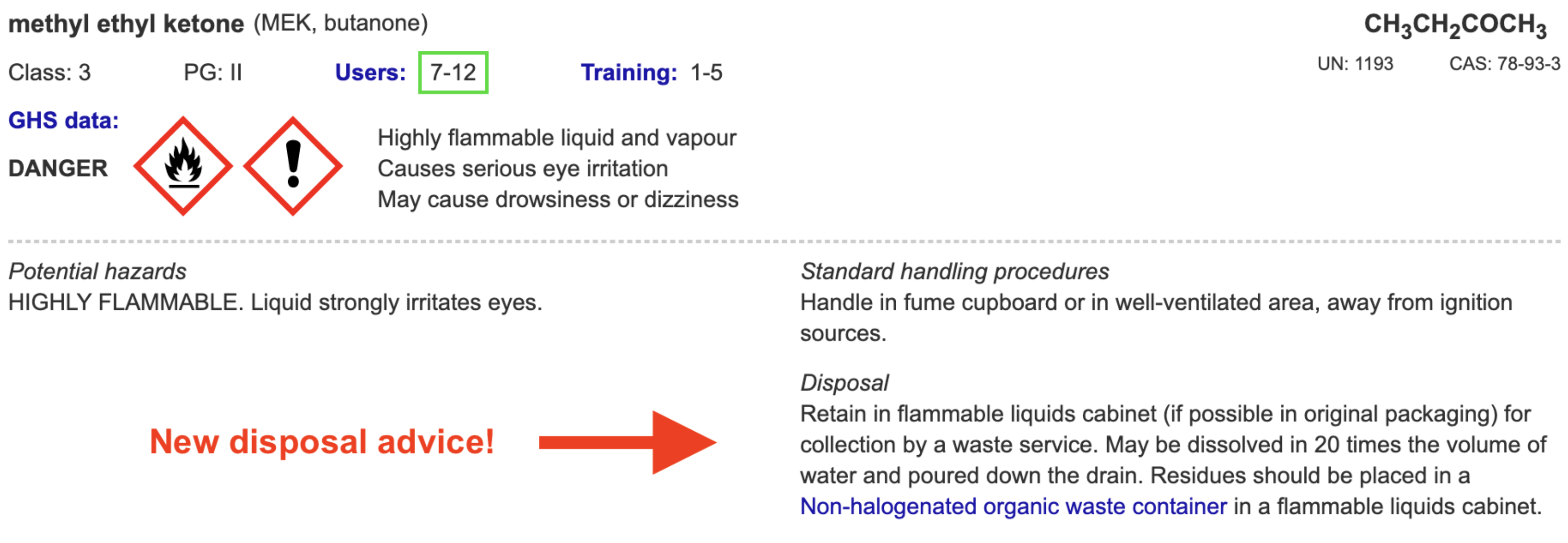 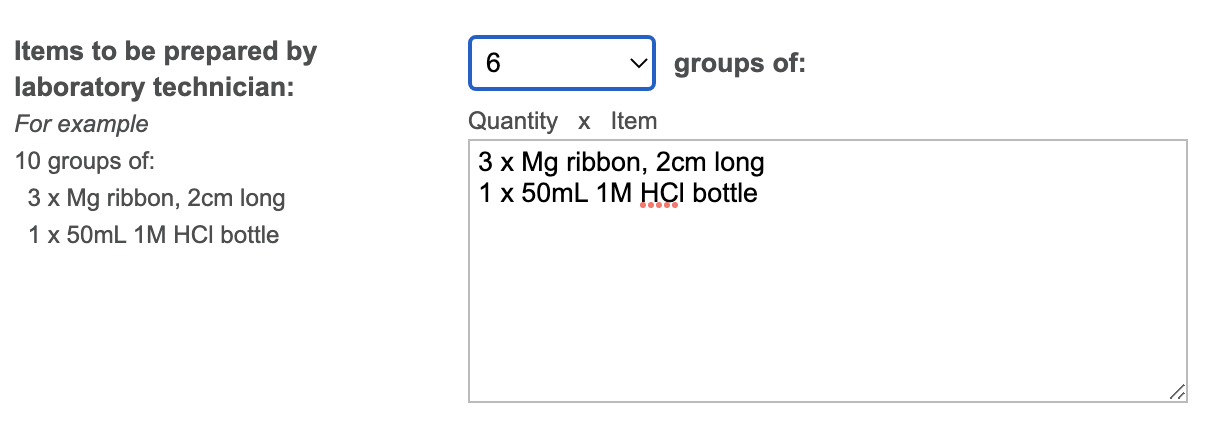 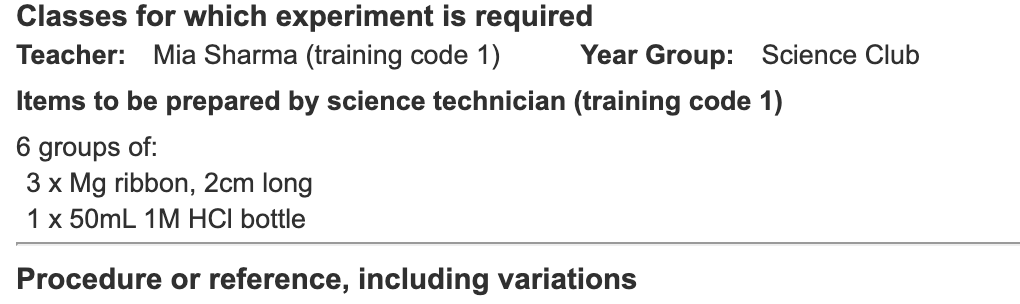 [Speaker Notes: Mandatory setting too in tools!]
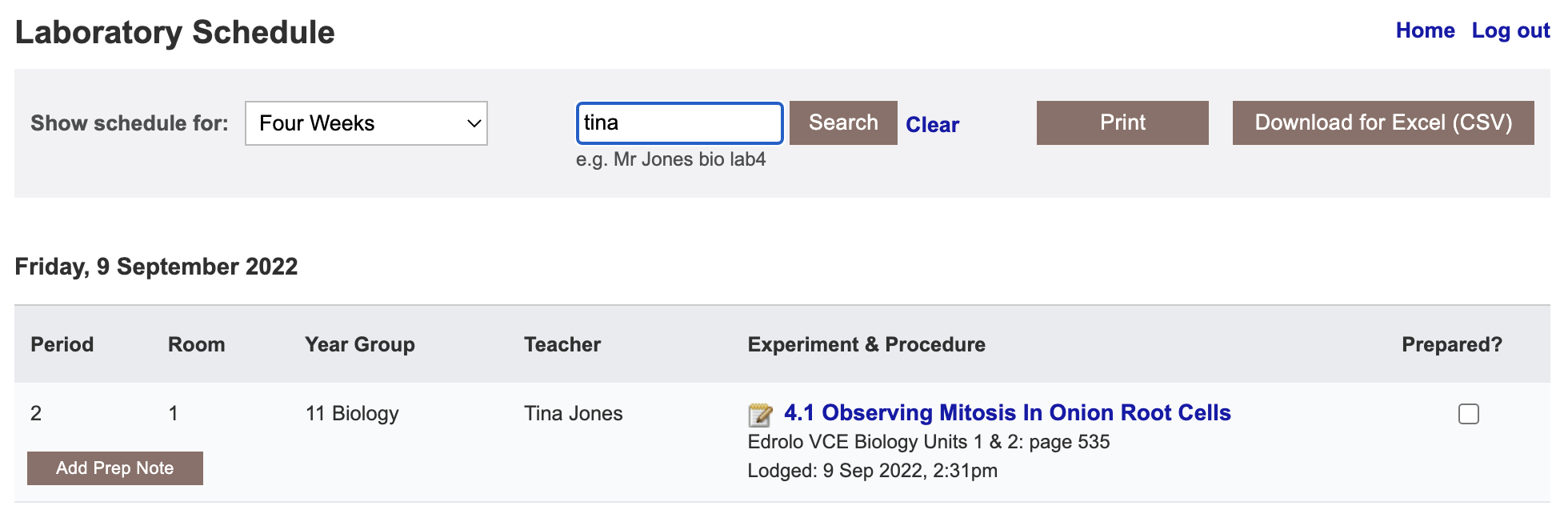 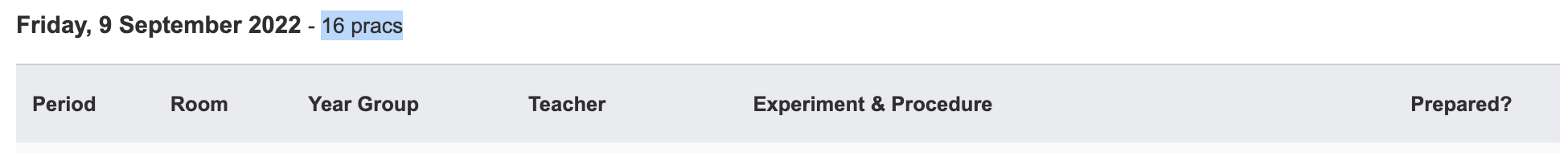 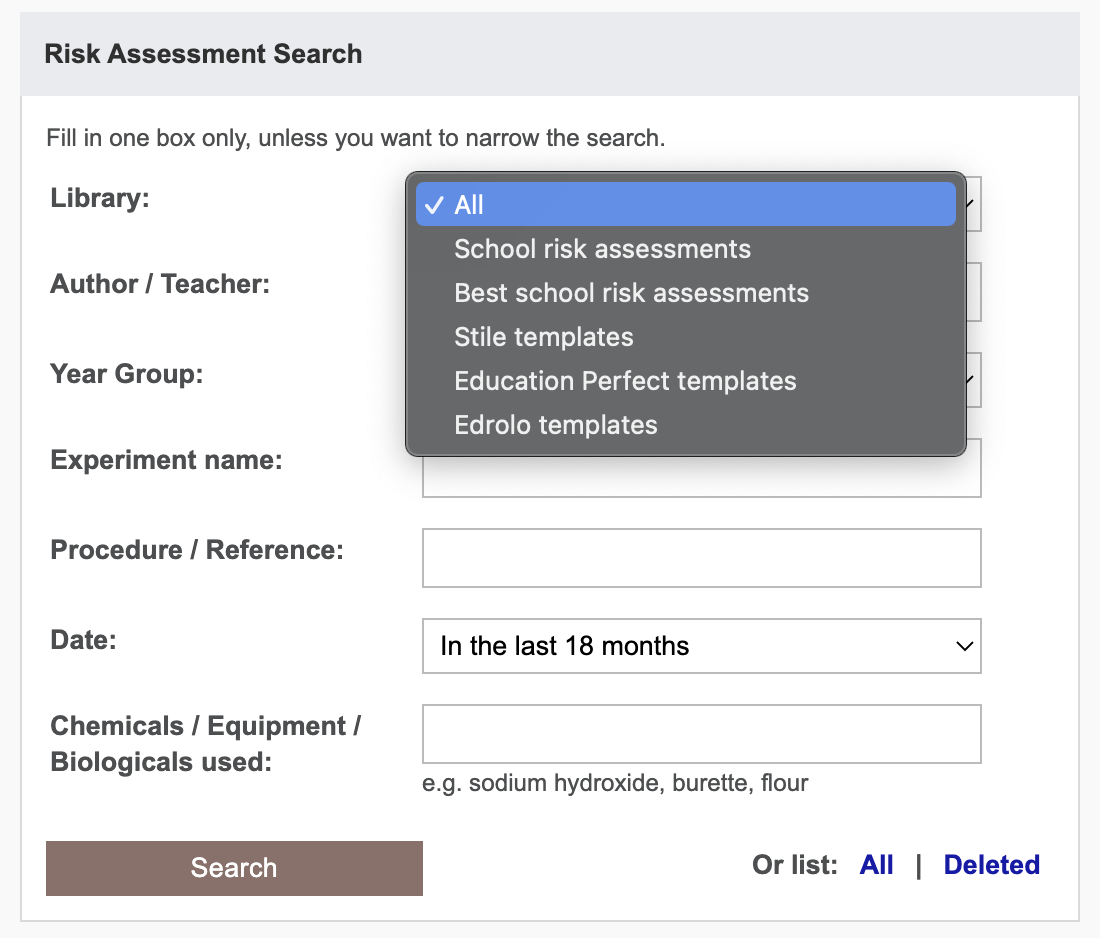 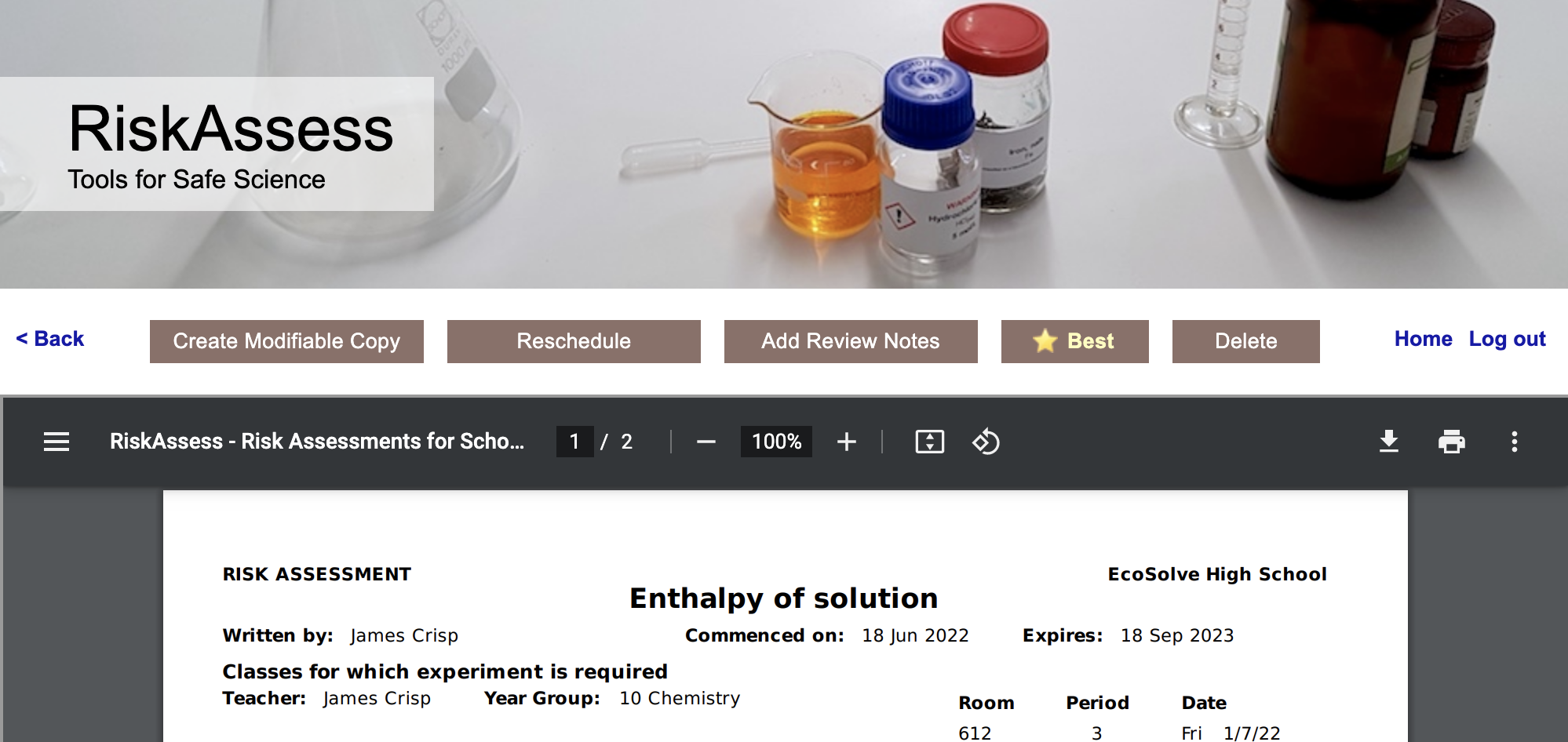 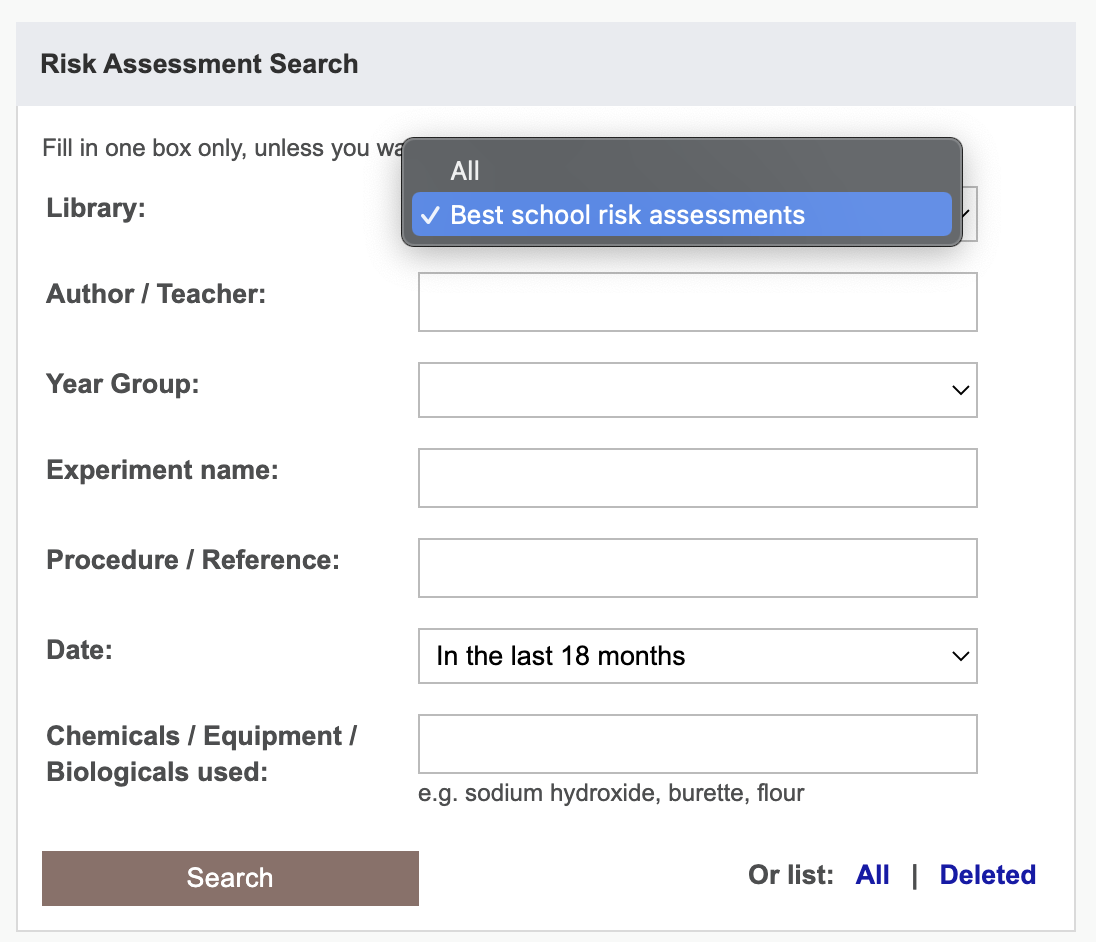 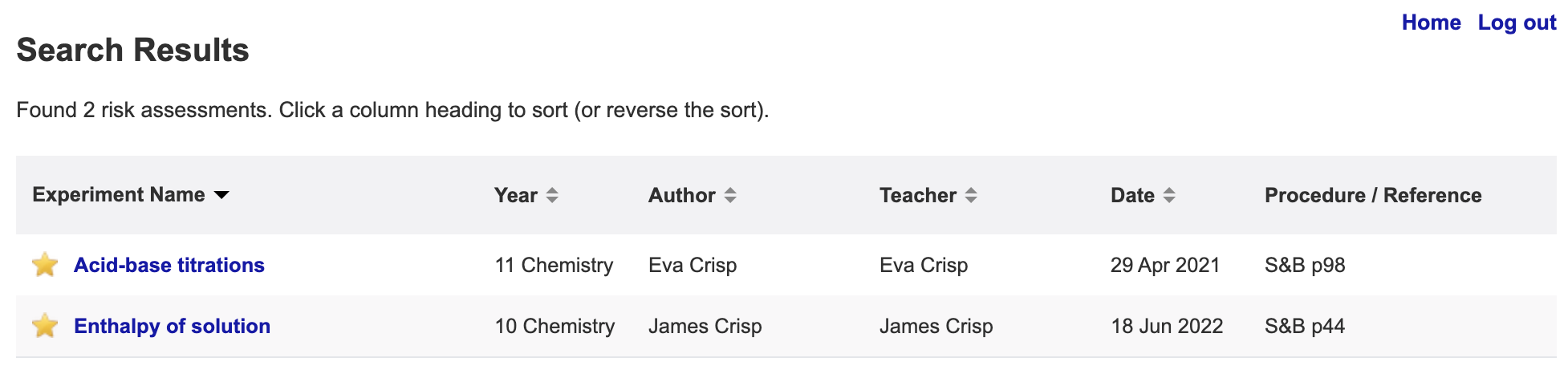 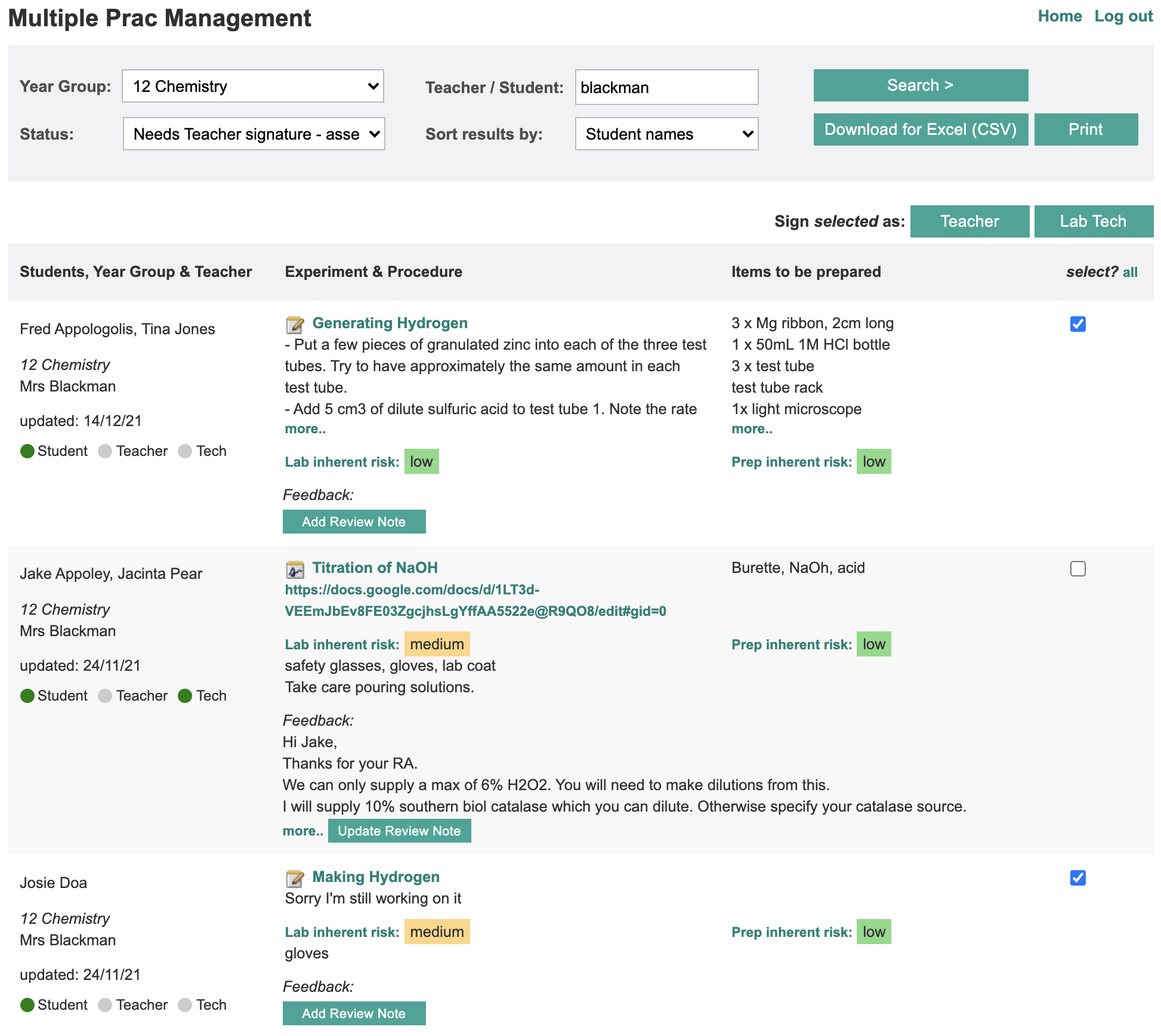 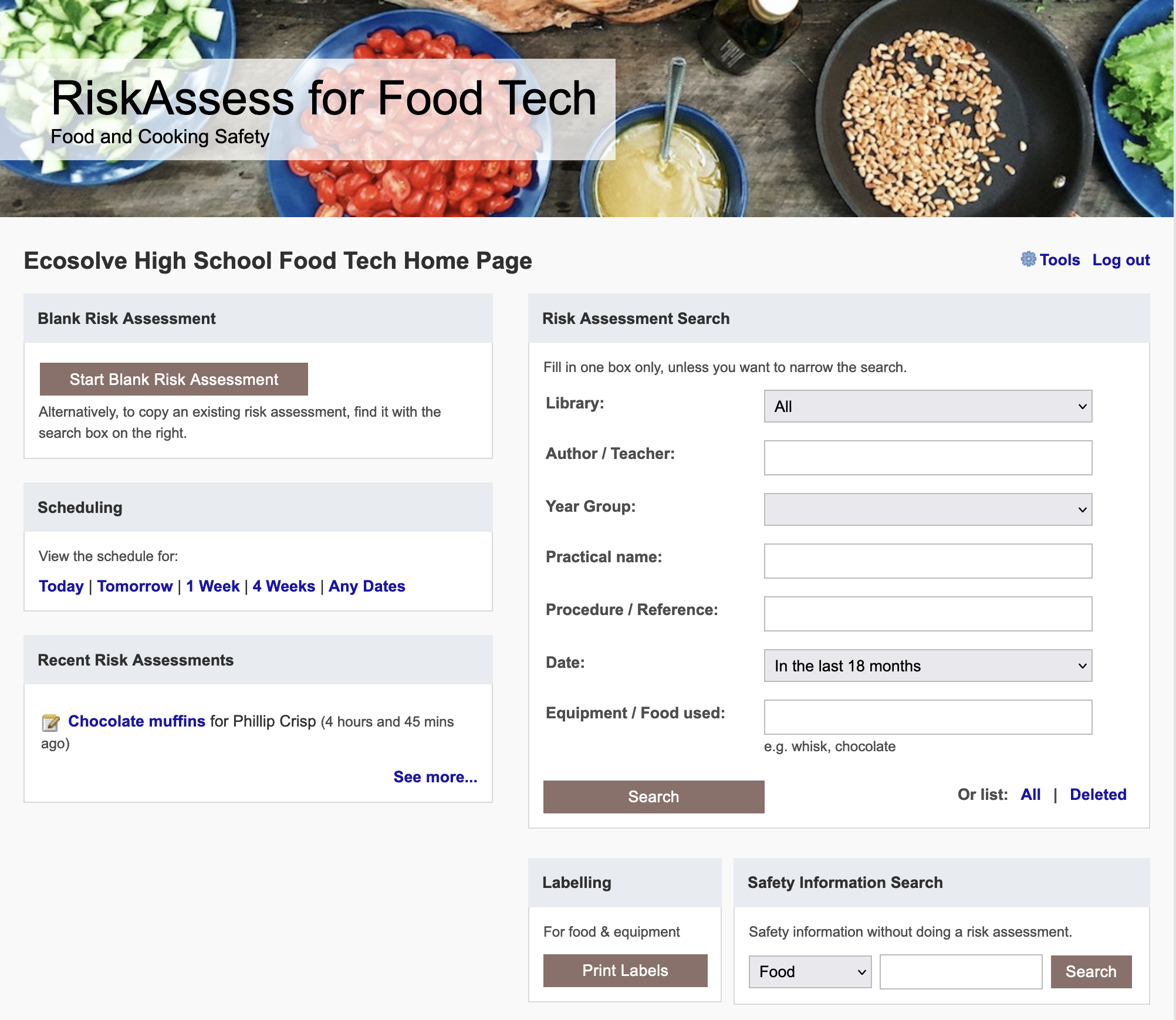 Future Ideas
Chemical Register DRAFT
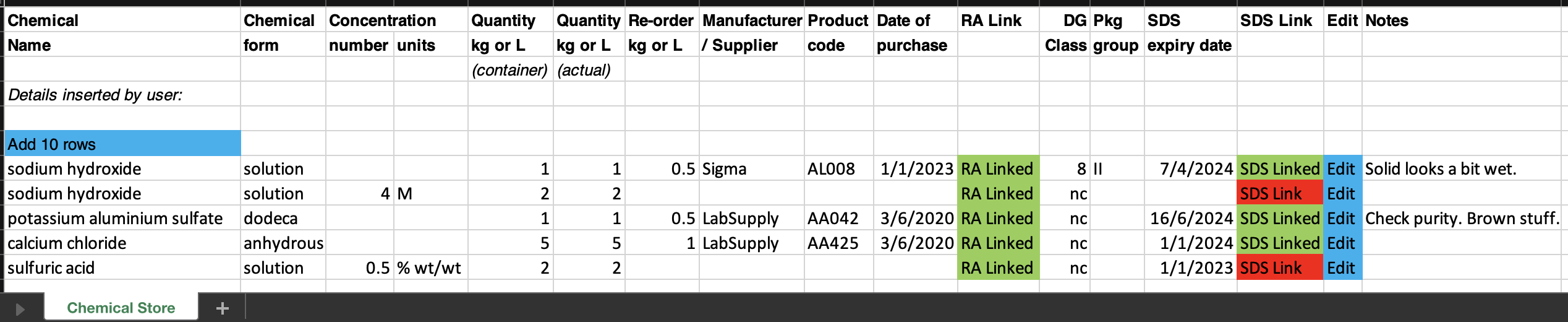 Import from CSV/template
Easy print out
Reports on SDS that need updating / reorder
Access for outside Science – Link/export/edit?
Do we need Actual / Reorder Qty?
Equipment Inventory VERY DRAFT
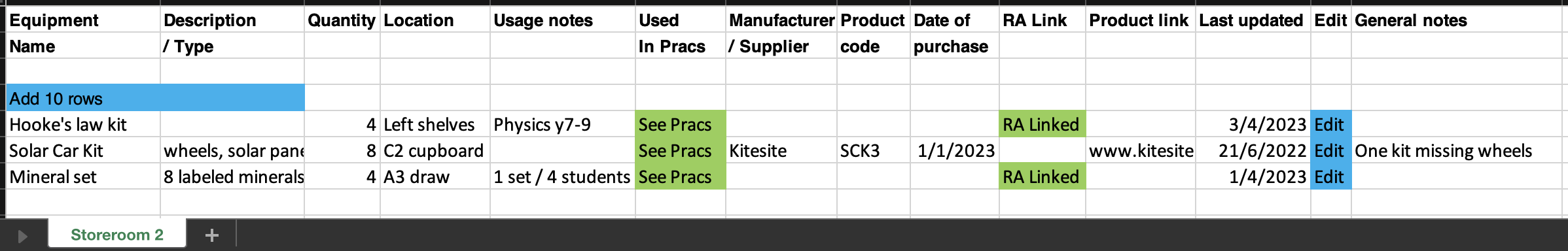 Import from CSV/template
Easy print out
Reports on not updated for X time?
Access for outside Science – Link/export/edit?
Other fields/reports? Need “Used in Pracs”?
Tips & Tricks
Menu
Shortcuts
icons, hcl, part name, day/month, 
click banner, links, hot links, delete,
Best RAs, search on less, # & sort

Scheduling
Excel/csv, any dates, last week, 
search, no# pracs, prep notes, 
double booking, lodged date

Tools
customise year groups,
stocktaking & usage, invoice,
backup system, defaults

Resources
learning resources, faq, eBook, 
videos, libraries: Stile+EP+Edrolo
Labels
standard & custom labels
multiple chemicals on sheet
mixtures, non-chemicals
free text, biohazard symbol

Operations
reschedule, archive risk 
assessments, annual review, 
tech-only RAs, review notes,
high/extreme: 3 signatures, list

Multiple classes
author update/modifiable copy

Student RiskAssess
view student PINs, not last year
multiple prac management